Μυελοειδές καρκίνωμα θυρεοειδούς
Μαρινα Μιχαλάκη
Ενδοκρινολόγος
Μυελοειδές καρκίνωμα θυρεοειδούς
Προέρχεται από τα παραθυλακιώδη (ή C-κύτταρα) του θυρεοειδούς, και   παράγουν καλσιτονίνη (Ct).
Αποτελεί το 3-5% των πρωτοπαθών καρκινωμάτων του θυρεοειδούς
Είναι κληρονομικό στο 25% των περιπτώσεων, με αυτόσωμο επικρατούντα χαρακτήρα,  και μέρος του συνδρόμου MEN2 (2A or 2B)
[Speaker Notes: Hereditary MTC is typically bilateral and multicentric.]
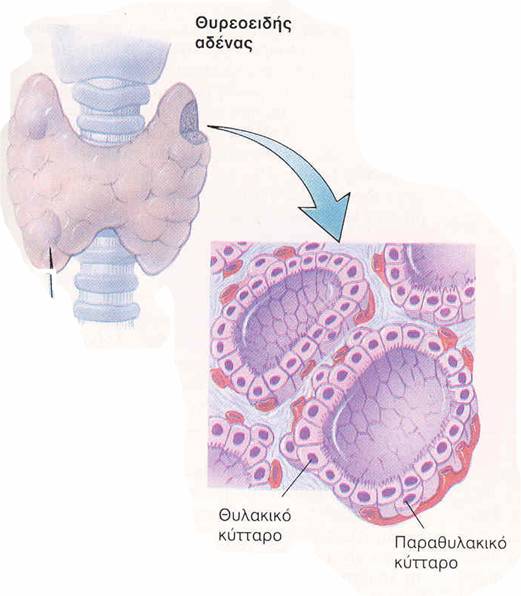 Θυρεοειδικές 
ορμόνες
(Τ3,Τ4)
Καλσιτονίνη
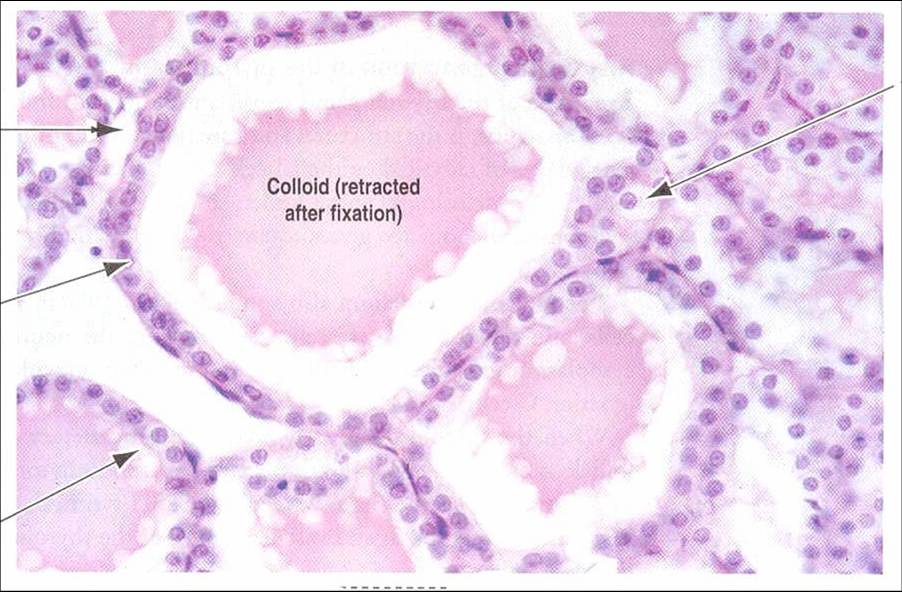 Παραθυλακικά
 κύτταρα (C)
Θυλακικά κύτταρα
Περιοχή 
απορρόφησης
Του κολλοειδούς
[Speaker Notes: Τα C-κυταρα, βρισκονται μεσα στα θυλακια, αναμεσα στη βασικη μεμβρανη και τα θυλακιώδη κυταρα και αποτελούν το 0,1% των θυλακιωδών κυτάρων. Εχουν ηωσινοφιλο κυταροπλασμα.]
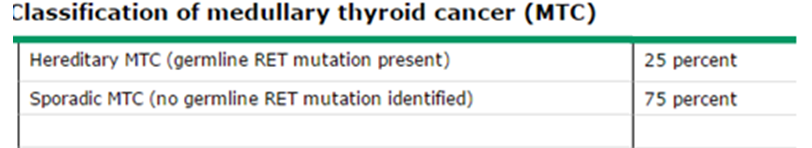 Σύνδρομα πολλαπλής ενδοκρινικής νεοπλασίας Multiple Endocrine Neoplasia (MEN1 and MEN2A; MEN2B)
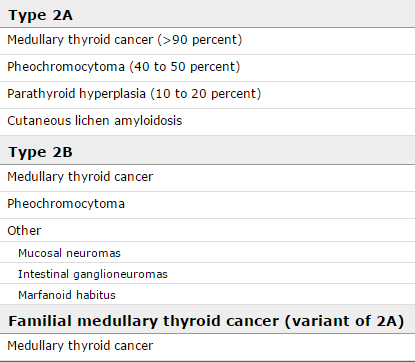 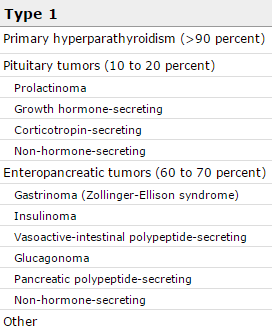 Υποδοχέας RET
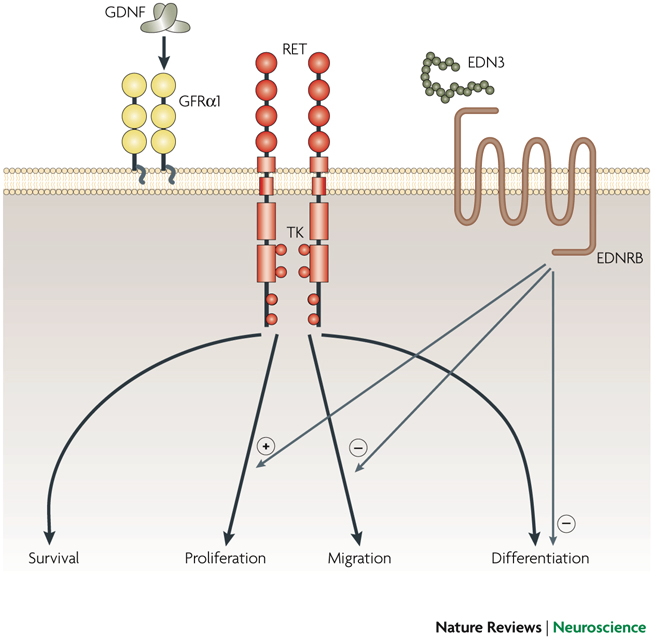 Ενεργοποιητικές μεταλλάξεις του υποδοχέα RET στο μυελοειδές καρκίνωμα του θυρεοειδούς
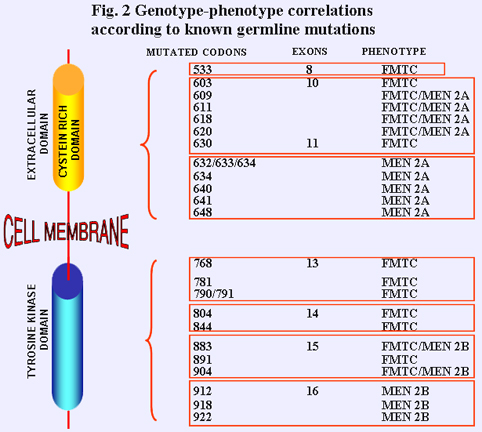 Κατά τη διερεύνηση ενός ψυχρού όζου, μπορεί να μετρηθεί η καλσιτονίνη στον ορό. Εάν ευρεθεί αυξημένη (>100pg/mL) η παρουσία μυελοειδούς καρκινώματος  θεωρείται σχεδόν βέβαια. Εάν είναι χαμηλή (<10 pg/mL) σχεδόν αποκλείεται, ενώ για τις ενδιάμεσες τιμές απαιτούνται διεγερτικές δοκιμασίες (με ενδοφλέβια χορήγηση πενταγαστρίνης ή γλυκονικού ασβεστίου)
Καλοήθης υπερπλασια των C-κυτάρων
Δεν εξελίσσεται σε μυελοειδές καρκίνωμα 
Απαντάται σε διάφορες θυρεοειδικές παθήσεις όπως στο 20% των θυρεοειδών αδένων με αυτοανοση θυρεοειδιτιδα ή στα θυλακιώδη νεοπλάσματα
Τιμές καλσιτονίνης από >10 pg/mL και <100 pg/mL, δεν απαντά στις διεγερτικές δοκιμασίες
Ωστόσο στις κληρονομούμενες μορφές μυελοειδούς η υπερπλασία προηγείται του καρκινώματος
Μεταστάσεις-πρόγνωση
Η πρόγνωση του μυελοειδούς καρκινώματος σε αντίθεση με το διαφοροποιημένο καρκίνο του θυρεοειδους δεν είναι καλή. Η επιβίωση είναι περί το 65-70% στη δεκαετία, ανάλογα πάντα με το αρχικό στάδιο της νόσου και την ηλικία του ασθενούς. 
Οι μεταστάσεις είναι συχνές στους επιχώριους λεμφαδένες, ακόμη και στα μικρο-μυελεοιδή (<1εκ).
Απομακρυσμένες μεταστάσεις απαντούν κυρίως στο ήπαρ, πνεύμονες και οστά
[Speaker Notes: Age at the time of diagnosis has been shown to be an important factor that influences prognosis: the five and 10-year disease-free survival rates are higher among patients 40 years old or less as compared with patients over age 40 (95 versus 65 percent, and 75 versus 50 percent, respectively) [ 4,7 ]. However, another study found no effect of age if survival was adjusted for baseline mortality in the general population [ 38 ].
Controlling for the effect of age, the prognosis of patients with inherited disease is probably similar to those with sporadic disease [ 35,39 ]. Specific germline mutations in RET predict the aggressiveness of the tumor [ 1 ]. As an example, patients with MEN2B (germline RET mutation codon 918) are more likely to have invasive disease, and therefore a worse prognosis, than those with either MEN2A or familial MTC [ 39 ]. In some [ 16-18 ] but not other [ 19 ] studies, tumors with an identifiable RET mutation (ie, a somatic mutation) had a more aggressive course than those without a mutation.
Other factors that may predict a poor prognosis include cellular heterogeneity, paucity of tumor immunostaining for calcitonin [ 40 ], prominent tissue immunostaining for galectin-3 [ 41 ] or immunostaining for carcinoembryonic antigen associated with scant or absent tissue staining for calcitonin [ 42 ], high preoperative serum CEA [ 43 ], a less than 10-fold increase in preoperative calcitonin levels after stimulation with pentagastrin [ 44 ], persistent hypercalcitoninemia after thyroidectomy [ 23 ], and an elevated procalcitonin:calcitonin ratio [ 45 ].
SUMMARY]
Αντιμετώπιση μυελοειδούς καρκινώματος
Ολική θυρεοειδεκτομή και λεμφαδενικός καθαρισμός
Δεν χορηγείται ραδιενεργό ιώδιο
Δίνεται θεραπεία υποκατάστασης και όχι καταστολής με θυροξίνη (TSH εντός φυσιολογικών ορίων)
Γίνεται γενετικός έλεγχος για πιθανή ύπαρξη μεταλλάξεων του γονιδίου RET.
Παρακολούθηση του ασθενούς με μέτρηση Ct και απεικονιστικό έλεγχο σε περίπτωση που αυτή αυξάνει.
Αναπλαστικό καρκίνωμα θυρεοειδούς
Σπανιότατο, με εξαιρετικά κακοήθη πορεία